Randonneurs Modéniens
Trombinoscope 2023
RANDONNEURS MODÉNIENS  : BUREAU 2022-2023
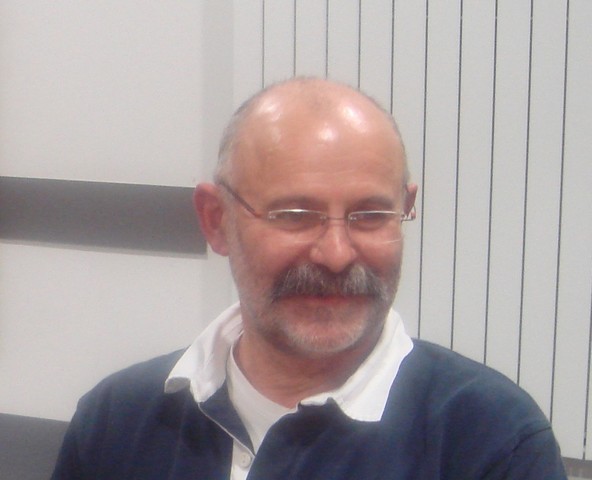 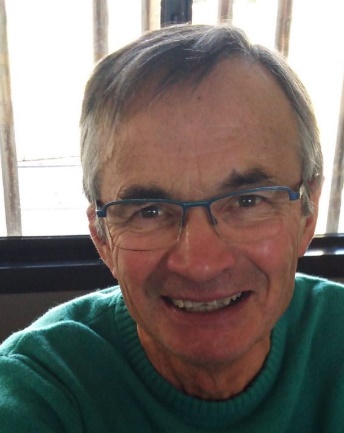 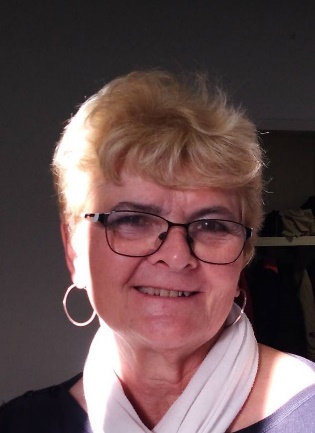 Vice-Président 
Bernard Coutable
(délégué sécurité)
Présidente
Annick Leroux
Trésorier-adjoint
Non pourvu
Trésorier
Armand Michel
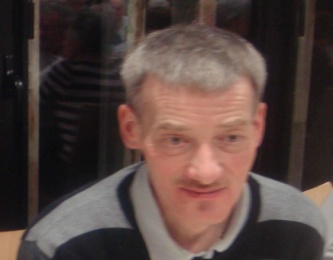 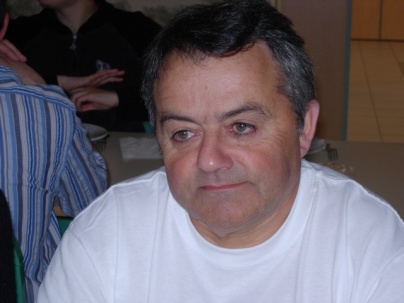 Responsable VTT
Jean-Luc Dubray
Secrétaire 
Jean-François Diringer
Secrétaire –adjointe
Poste non pourvu
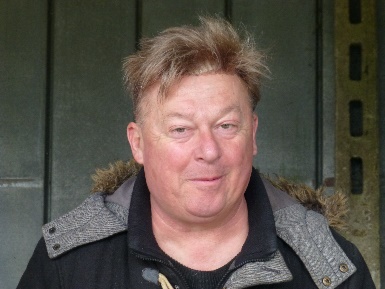 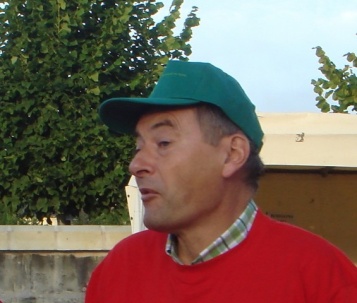 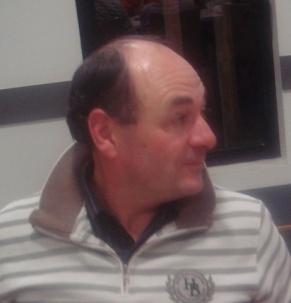 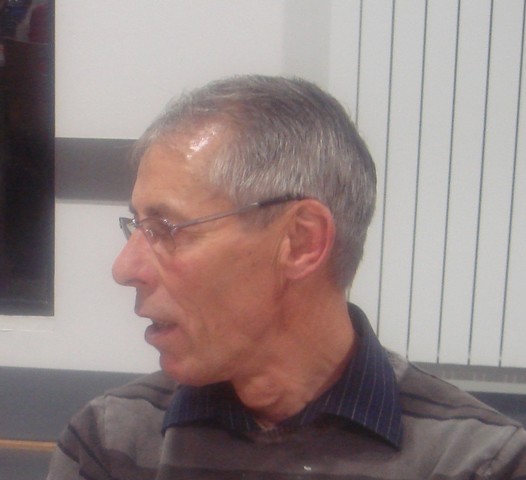 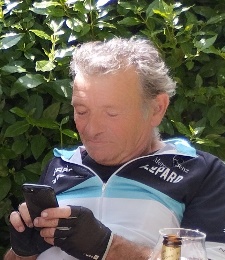 Delage Roger
Badier
Thierry
Figuier
Michel
Deschamps Pierre
Fleuriau
Pascal
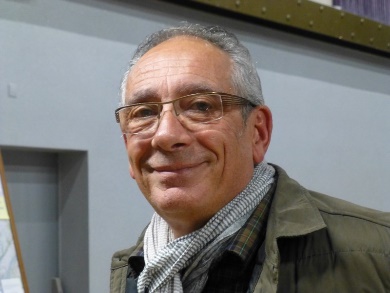 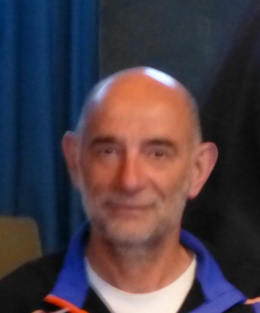 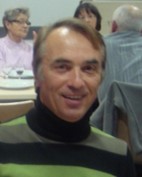 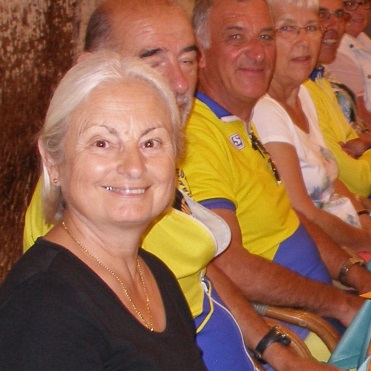 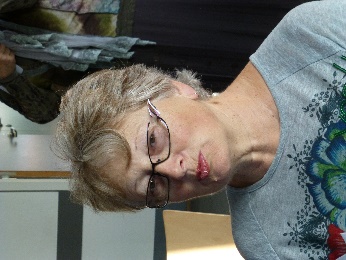 Gerbault
Michel
Gaultier Patrick
Guilpain
Suzanne
Gerbault
Michel
Guilpain
Jean-Claude
Gaultier
Chantal
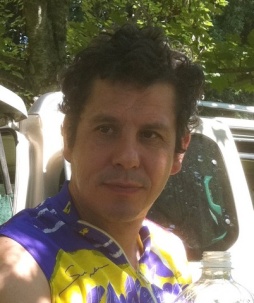 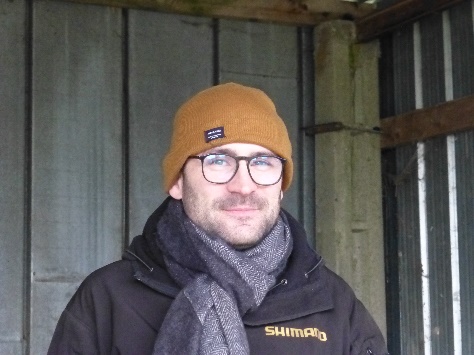 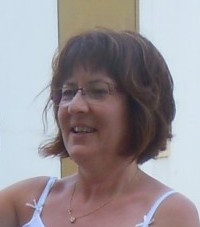 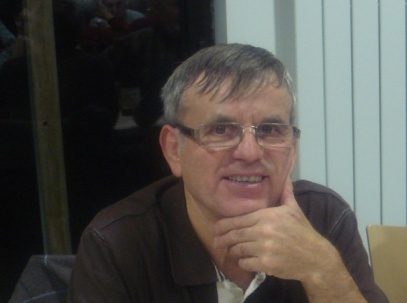 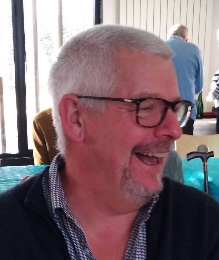 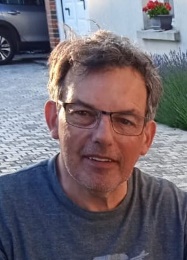 Martineau
Jean-Pierre
Noël
Dany
Jossier 
Franck
Leprout
Mathieu
Noël
Pierre-Yves
Lamoitié
Patrick
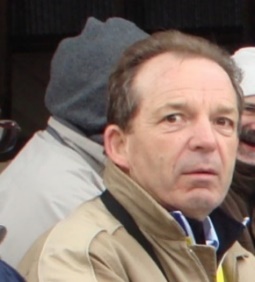 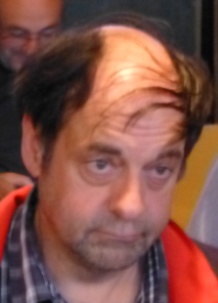 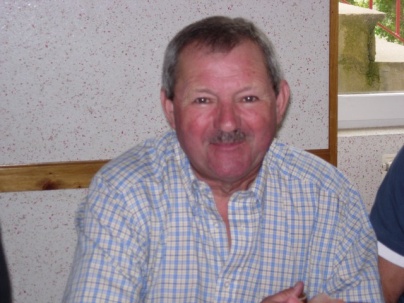 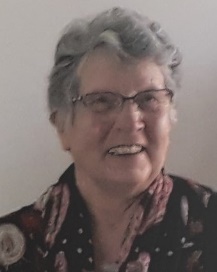 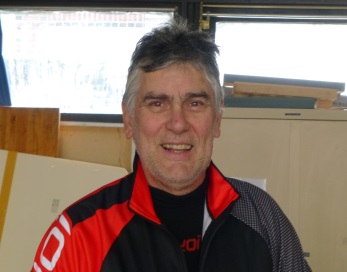 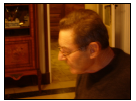 Tessier
 Claude
Patrice
 Préteux
Therry
Pierrot
Semelier
Jean-Louis
Ruellan 
Jeannine	nnine
Ruellan 
Michel